Clarivate + ProQuest
How bringing two leaders together will enable libraries to fulfill ambitious research missions
Radek Budzichowski
6 September 2022
Agenda
Clarivate + ProQuest
How we’re complementary 
What we share

Library challengesand opportunities

Creating Big Solutions

Clarivate as infinite data ocean
2
Clarivate + ProQuest
ProQuest 
Content that drives research excellence and student success
Complementary resources and expertise that enable libraries and universities to fulfill ambitious missions
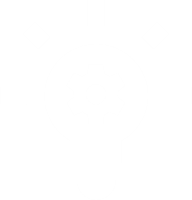 Clarivate
Analytics for better decision-making
Ex Libris and Innovative
SaaS solutions for more efficient library and university workflows
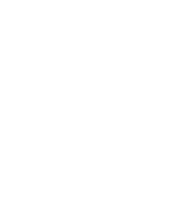 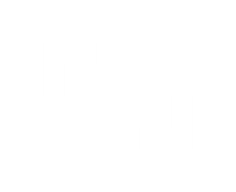 3
3
[Speaker Notes: TEN THOUSAND FOOT VIEW BRINGING THESE COMPANIES TOGETHER]
Research, Teaching and 
Learning Tools
Resources and analytics that improve insights and user workflows, producing better results, faster
Web of Science
Incite
TDM Studio
Analytics
Clarivate + ProQuest
Researcher Tools
Leganto
ETD / Scholar One
Text and Data Mining
Publishing Tools
Reading List
Summon Primo
Pivot-RP
Refworks  Endnote
Esploro Converis Publon
Discovery
Reference Manager
Research Services
Research Funding
Dialog Cortellis
Campus M
Systematic Reviews Research
Communication
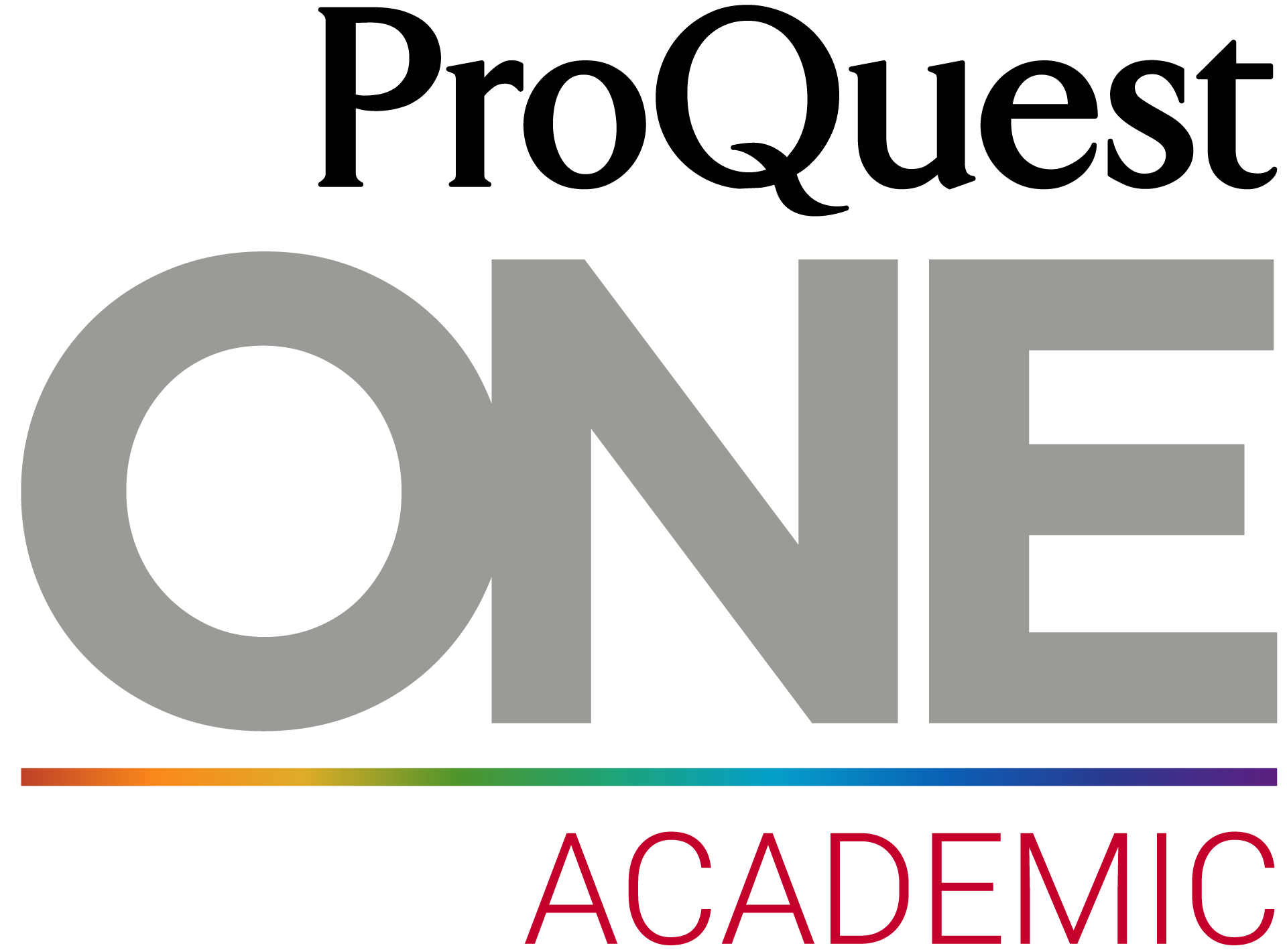 Ebook Central
Rialto
ProQuest Central
Marketplace: Books +
Selection & Acquisition Books
Databases
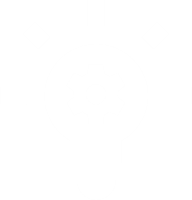 AVON
Content and Data
Authoritative information that enables teaching, learning and research success
Video
PQDT
Dissertations
Academic Complete
Ebooks
PQ1 Literature PQ1 Business
Library Services 
Resources that extend and enhance the value of library assets
Discipline Specific
Ebook Central
Ebooks
Historical Collections, GIS, News
Web of Science
Primary Sources
Open Layer
Alma
A&I
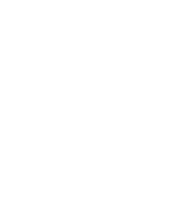 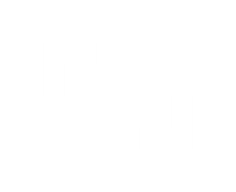 Library Foundations
Must-have management and workflow resources that drive efficient, effective modern institutions. The base to build on
Open Access
LSP/ILS
Acquisition Workflow
SAFE  Microfilm
ACT TMF
Preservation
Syndetics
ProQuest Value-Added Insights
Library Catalog Enrichment
OASIS
Selection & Acquisition Books
Rapid Ill Rapido
Innovative
Resource Sharing
Public Library ILS
4
4
[Speaker Notes: TEN THOUSAND FOOT VIEW BRINGING THESE COMPANIES TOGETHER]
Customer Success
Marcin Kapczynski
Klementyna Karlinska-Bartres
Adriana FIlip
Eniko Tot-Szasz
Clarivate + ProQuest
Global Channel Team
Laura Torres
Product Specialists

Books
Martin Blomquist

Research Office
Massimiliano Bearzot

PQIS
Krassi Anguelova

IP
Juliane Ferreira

Life Sciences
Olga Stysina

Software 
Nina Keren-David
Pre Sales

Research Office
Jamal El Ouahi

IP/Patent
Walid Hassan
Benno Jensen

Software 
Remy Marceron
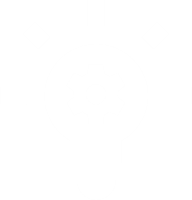 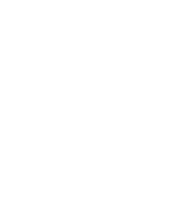 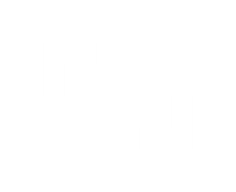 Operation/CRM
Karolina Holk
Leesa Obie
Professional Services
Simon Thomson
Josh Schnell
Marketing 
Tiina Krunniniva
5
5
[Speaker Notes: TEN THOUSAND FOOT VIEW BRINGING THESE COMPANIES TOGETHER]
Shared goal that aligns with libraries
Contributing to a better world by improving research, learning and insights
6
Today’s library environment
Accelerating trends
Strained resources
Adapting to change
Transition from physical to electronic and mobile
Diversity of collections, in staffing, in technology
Analytics driving research workflows and engagements
Budget uncertainty
Staff shortages
Investigating new models, seeking ways to improve efficiency
In-person vs. remote staff 
Shifting patterns of demand
Maintaining engagement with increasingly remote stakeholders and users
7
Big challenges need big solutions
Combining complementary strengths delivers:
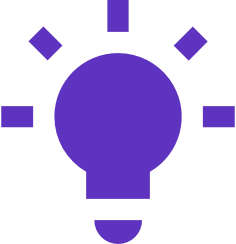 Product innovation
Improved user experiences​
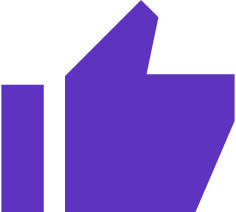 Deeper campus connections for libraries
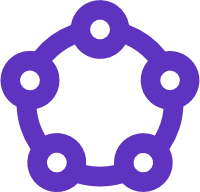 Better insights for better decisions
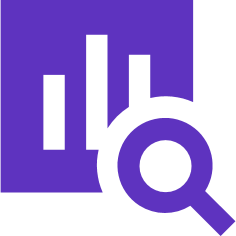 More comprehensive solutions
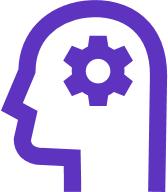 Platform that serves the life-cycle of knowledge and research
Endless possibilities to innovate new solutions that increase library impact
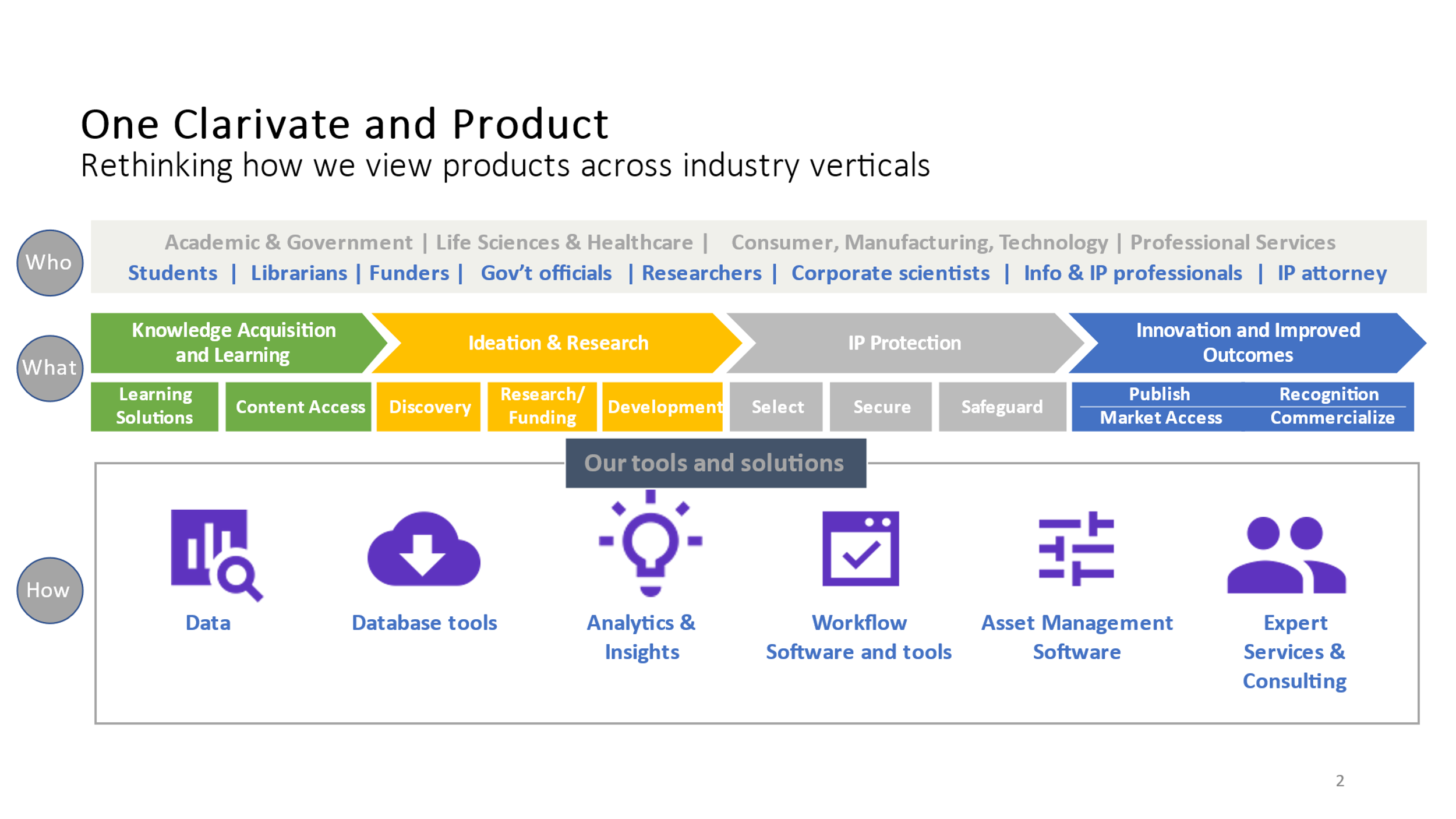 9
[Speaker Notes: representative]
Product integration in 2022
Connecting data & improving workflows across products
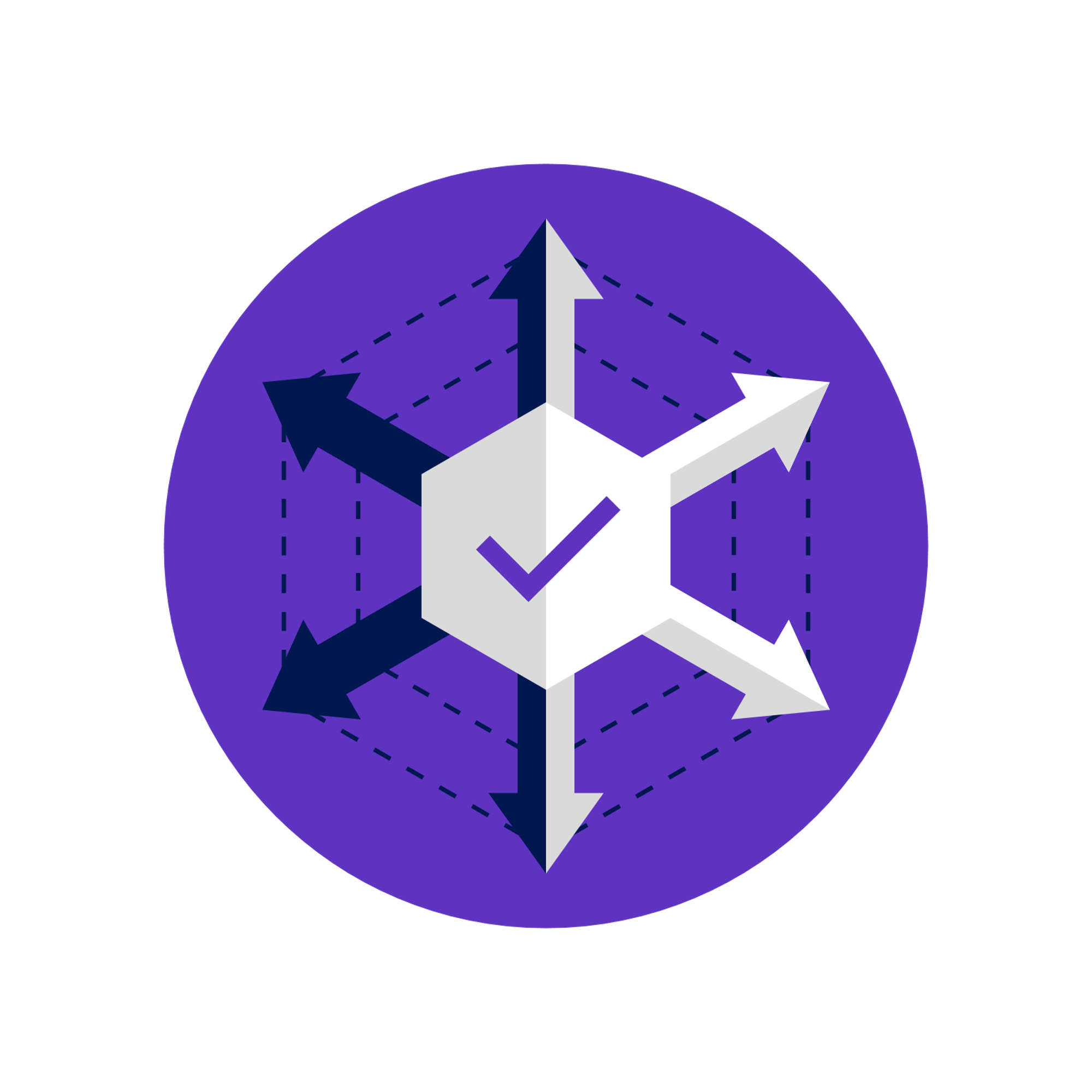 Web of ScienceTM 
References export directly to RefWorks 
Linking to discovery platforms from article record (meta-data CDI)
Connect ProQuest full-text to Web of Science citations

ProQuest Platform
Integrate Web of Science article and journal metrics
EndNoteTM 
Connect to full-text using AlmaTM-PrimoTM links
Search ProQuest® platform within EndNote
Direct exports from ProQuest platform to EndNote
Primo/Summon
Integrating Web of Science backfiles and full Core Collection for discovery
Integrate Web of Science article and journal metrics 

Pivot-RP 
Awarded grants information from Pivot-RP profiles with ResearcherIDs displayed on Web of Science Author profiles 
Linking funding information in Web of Science to Pivot-RP Awarded Grants
Esploro 
Integrate Web of Science metrics/data
SDG publication metrics added to Author Profiles
Funding data from Web of Science added to Author Profiles
10
Product integration in 2023
International Dissemination of PhD Theses via PQDT Global®
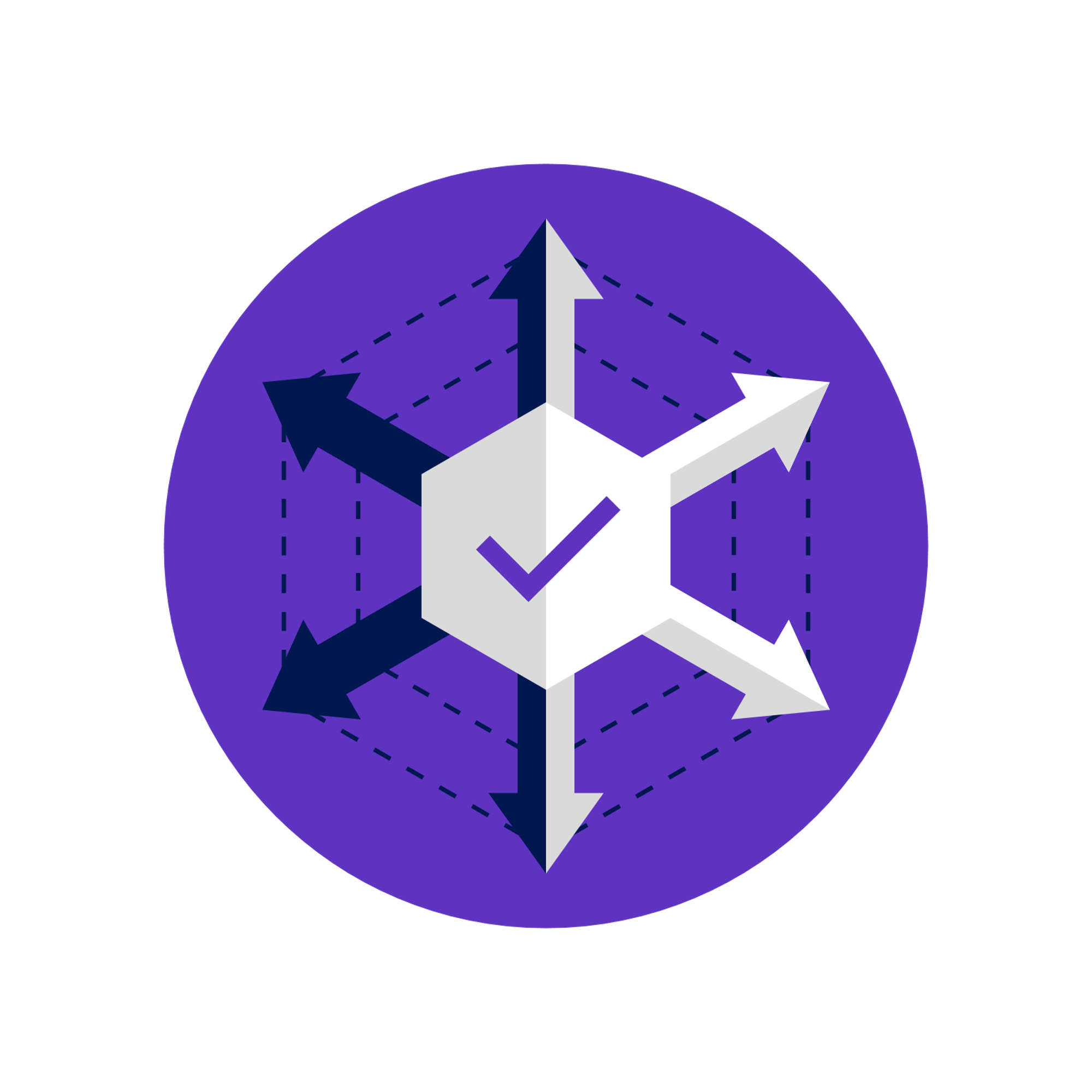 PQDT Global® Benefits to University and Authors
Promote graduate research to a global academic audience
Subject indexing services, Google Scholar, and (to come) Web of Science 
Improved discoverability of relevant content and authors through full text indexing, abstract translation, and citation connections
Enhanced metadata increases potential for being seen and cited
Non-exclusive license by ProQuest and take-down option for authors
Easy to setup automated harvesting of content from repositories
Tracking of usage and impact in PQDT with the free ETD Dashboard
Royalty payments for registered authors on sales of individual copies
Content included in tools for in text and data mining projects
All services above are free of charge to universities and authors
11
Selected roadmap ideas
Enhancements ahead for customers and users
Better collection management
Enrichedproduct value
Unifiedresearcher profile
Research administration efficiencies
Integrate Alma and InCites Benchmarking & AnalyticsTM for a more complete picture of collection needs across the Institution
Web of Science expands to include dissertations and government/policy index
Linking from Web of Science Book Citation Indexes to books on eBook CentralTM
Combining author/ researcher profiles across Web of Science, Esploro, and Pivot for a complete 360 view of the researcher
ConverisTM + EsploroTM for joint view of systems. Bringing the best of both solutions for world-class research management
12
Clarivate as infinite data ocean
Web of Science
Derwent Innovation
Cortellis
TDM Studio
End-to-end text and data mining solution solution for research at all levels and all disciplines
Leverages the power of a library’s content to help researchers make new connections and uncover career-defining outcomes
WoS Core Collection XML
Custom Data
WoS Core Collection API
BIOSIS CI API
MEDLINE API
Journal API
InCites API
Global IP Custom Data XML
DWPI APIs
Cortellis, BioWorld XML 
Cortellis, Incidence and Prevalence Database (IPD) XML  
Cortellis, Active Pharmaceutical Ingredients for Manufacturing (CGI) XML
Cortellis Drug Discovery Intelligence Dataset  (CDDI) XML
13
Web of Science APIs:  Primary Use Cases
Data Integration (on-going)
Research Projects (one-off)
Combining scholarly impact data with other external datasets
Research Intelligence & Strategy / Planning
Dashboards & Visuals
Citation Networks & Mapping
Scientific Trends and Impacts over time
Publication & Research Presentations / Findings
Measuring and Modeling the Dynamics of Science
Hypothesis testing and validation
3rd party integration – FAR/CRIS/RIMS and Discovery Services
IR and Public Researcher Engagement Platforms
14
InCites Benchmarking & Analytics™ | Journal Citation Reports™ | Web of Science™
Web of Science™ APIs
May 2021
The Web of Science Publication APIs complement our suite of RESTful Web of  Science APIs to provide complete publication metadata from the Web of Science
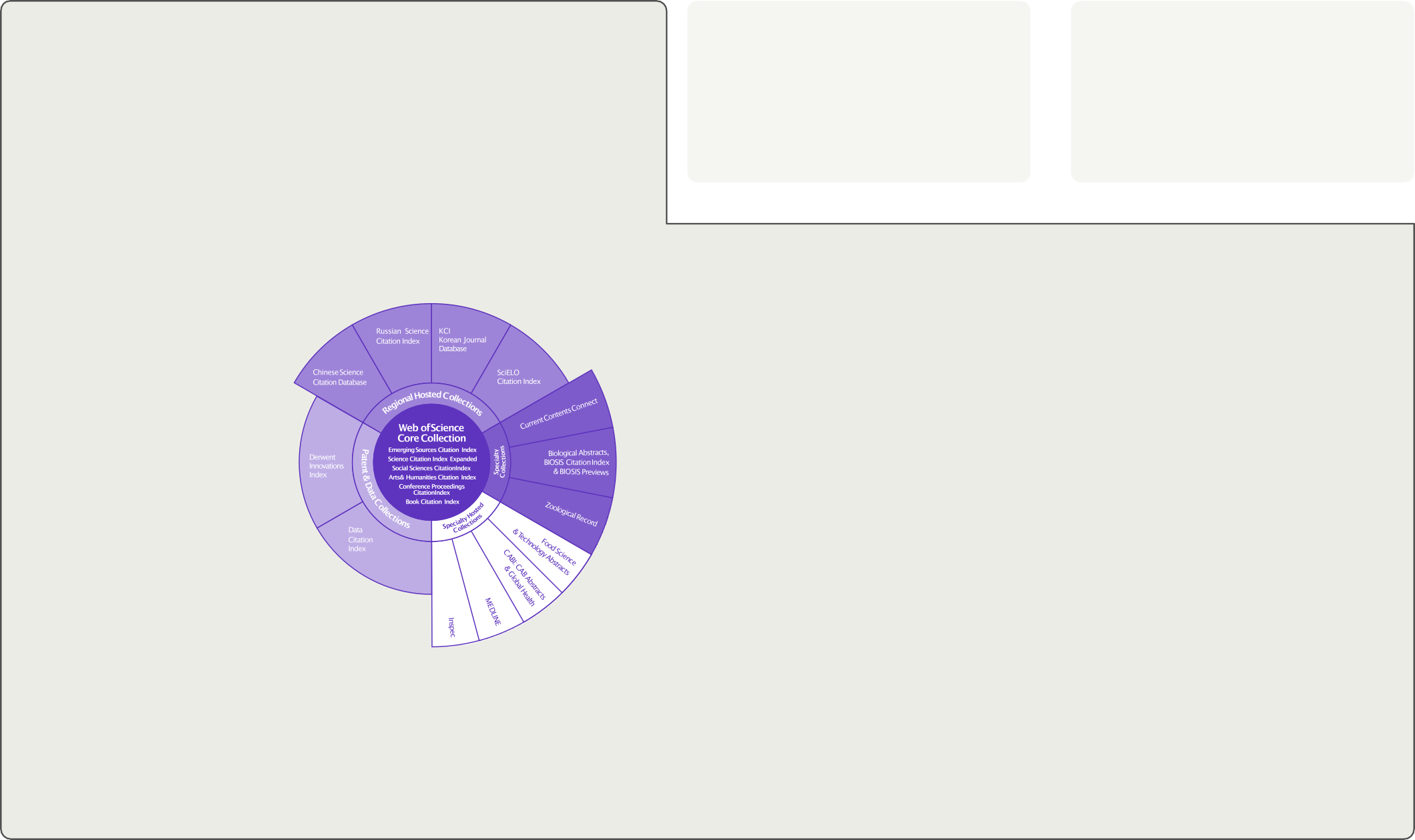 Publication metadata
Publication metrics
Journal metadata/metrics
Web of Science Journals API  Support bibliometric analysis and integration of journal-level metrics
Web of Science API Lite  Support search and data integration  using limited Web of Science data re-  turned as JSON or XML
Web of Science API Expanded  Support search and data integration  using full Web of Science data re-  turned as JSON or XML
InCites API
Support bibliometric analysis and integration of document-level metrics
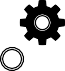 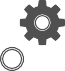 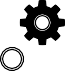 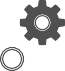 Coverage
Example use cases
Library: publication repository updates, advanced search for institute papers
Clarivate Converis; Symplectic Elements; Elsevier Pure; Interfolio Faculty180; Lyrasis Dspace, VIVO
Research management: benchmark, collaborations, citations, integration with CRIS
Research: publication and citation analysis, network data, AI, machine learning
WoS API Lite
Includes the following data sources:
WoS API Expanded
Includes the following data sources:
Web of Science Core Collection
BIOSIS family (BCI, BIOABS, BIOSIS)
Current Contents
Data Citation Index
Derwent Innovations Index
Medline
Zoological records (ZR)
Web of Science Core Collection
BIOSIS family (BCI, BIOABS, BIOSIS)
CABI
Current Contents
Data Citation Index
Derwent Innovations Index
FSTA
INSPEC
Medline
Regional content
Zoological records (ZR)
API usage
Data fields
Query for all publications using WoS advanced search field tags
Get cited references and citing articles
Get times cited counts
Get WoS UTs to quickly identify new publica-
tions for your collection
Queries
Boolean AND/+, OR and NOT operators are supported,  along with ‘*’ wildcards. Queries can be filtered by values  and ranges
See https://developer.clarivate.com/apis/wos and https://  developer.clarivate.com/apis/woslite for more information
WoS API Lite
Authors, Author keywords, RID, Document type, Title, Issue, Pages, Publication date, Source  title, Volume, DOI, ISBN, ISSN
WoS API Expanded
WOS Lite fields + PMID, Times cited, Author addresses/affiliations, Grants, Publisher, Related  records, citing articles, citing references, Organization enhanced, Author Identifiers
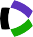 © 2021 Clarivate. Clarivate and its logo, as well as all other trademarks used herein are trademarks of their respective owners and used under license. (July 2021 1.5)
InCites Benchmarking & Analytics™ | Journal Citation Reports™ | Web of Science™
InCites Benchmarking & Analytics API™
May 2021
The InCites API complements our suite of RESTful Web of Science  APIs to provide complete document-level metrics from InCites
Publication metadata	Publication metrics
Journal metadata/metrics
Web of Science Journals API  Support bibliometric analysis and integration of journal-level metrics
Web of Science API Lite  Support search and data integration  using limited Web of Science data re-  turned as JSON or XML
Web of Science API Expanded  Support search and data integration  using full Web of Science data re-  turned as JSON or XML
InCites API
Support bibliometric analysis and integration of document-level metrics
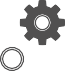 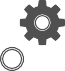 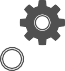 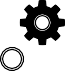 Coverage
Example use cases
Library: publication repository updates, metrics for institute papers
Research management: benchmark, collaborations,  citations, integration with CRIS
Research: Retrieve metrics and citation topics for bibliometrics studies
Key features
Includes the following data sources:
InCites API
Includes the following data sources:
Reliable citation indicators
Global evaluation schema
Collaboration indicators
Open access indicators
Citation Topics
Trend analysis
Institutional profiles
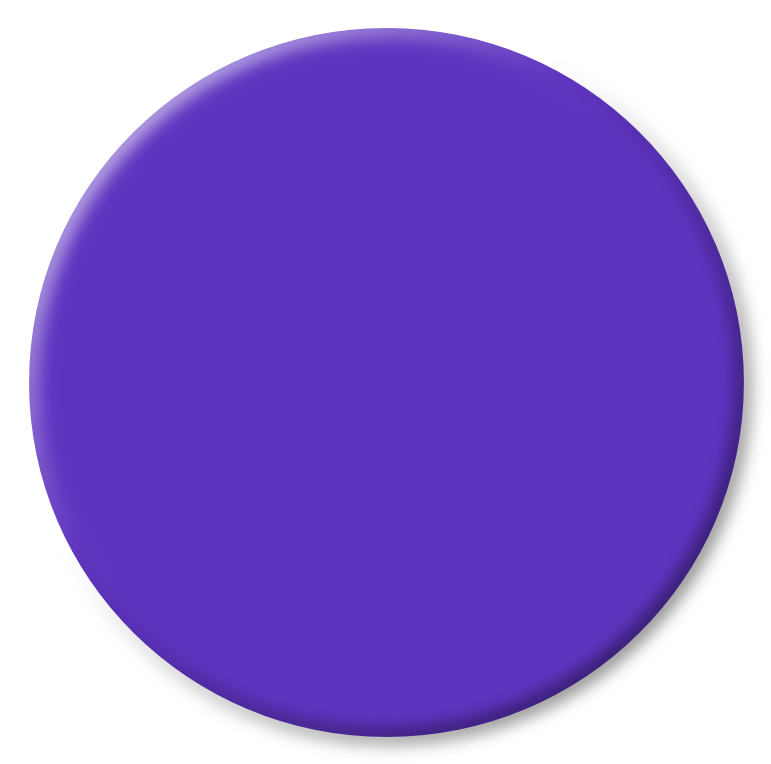 Science Citation Index Expanded
Social Sciences Citation Index
Arts & Humanities Citation Index
Conference Proceedings Citation Index (SCI & SSH)
Book Citation Index (SCI & SSH)
Emerging Sources Citation Index
Web of Science™  Core Collection
Science Citation Index Expanded  Social Sciences Citation Index  Arts & Humanities Citation Index  Emerging Sources Citation Index
Conference Proceedings Citation Index  Book Citation Index
API usage
Data fields
Times Cited
Document Type
Journal Impact Factor
Highly Cited/Hot Paper
Collaboration indicators (International, industry, International)
Open Access type (DOAJ Gold, Other Gold,  Green Published, Green Accepted, Bronze)
Normalized metrics (Category Normalized  Citation Impact (per category), Journal  Normalized Citation Impact)
Percentile per category
Queries
Search by WoS accession number (UT) to get document-  level metrics
See https://developer.clarivate.com/apis/incites for  more information
GET metrics by institution ID endpoint
GET metrics by UT endpoint
Set global evaluation schema for regional con-  text
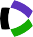 © 2021 Clarivate. Clarivate and its logo, as well as all other trademarks used herein are trademarks of their respective owners and used under license. (July 2021 1.5)
InCites Benchmarking & Analytics™ | Journal Citation Reports™ | Web of Science™
Web of Science™ Journals API
July 2021
The new Journals API complements our suite of RESTful Web of Science APIs to  provide complete journal metadata and metrics from the Journal Citation Reports
Publication metadata
Publication metrics
Journal metadata/metrics
Web of Science API Lite  Support search and data integration  using limited Web of Science data re-  turned as JSON or XML
Web of Science API Expanded  Support search and data integration  using full Web of Science data re-  turned as JSON or XML
InCites API
Support bibliometric analysis and integration of document-level metrics
Web of Science Journals API  Support bibliometric analysis and integration of journal-level metrics
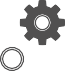 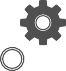 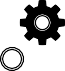 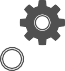 Coverage
A new normalized journal metric*
Journal Citation Indicator
calculated for all Web of Science Core Collection journals, along with:
21,000 +
journals covered*  Includes the sciences (SCIE), social  sciences (SSCI), and now both the  arts & humanities (AHCI) and  emerging sources (ESCI)
All Web of Science Core  Collection™ Journals
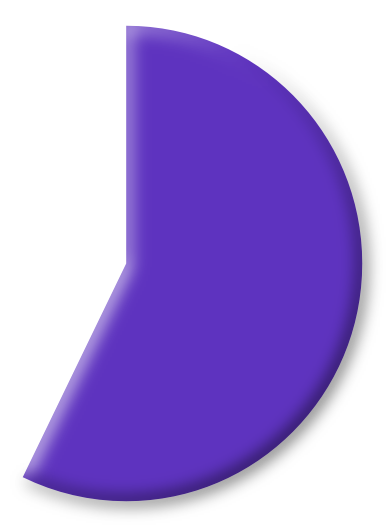 Journal name & ISSN/eiSSN
Category and rank
Total cites
Immediacy Index
Journal Impact Factor™
5-year JIF
JIF quartile
Average JIF percentile
Eigenfactor and Article Influence  Score
Cited/citing half-life
Citable items
Open access
Source data counts
12,000 +
have a Journal Impact Factor™ (JIF)
SCIE and SSCI
*From July 2021
API usage
Example use cases
Queries
Boolean AND/+, OR and NOT operators are supported,  along with ‘*’ wildcards. Queries can be filtered by val-  ues and ranges
See https://developer.clarivate.com/apis/wos-journals  for more information
Query for all journals or by journal ID
Get cited and citing journals
Get journal metrics
Integrate with internal systems
For example, to pass Journal Impact Factors (JIFs) and Journal Citation  Indicators (JCIs) to journal web pages
Bibliometric studies
Access and retrieve core journal metrics for entire categories of groups  and journal to include in analyses
Journal
Query for all categories or by category ID
Get cited and citing categories
Get category metrics
Category
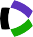 © 2021 Clarivate. Clarivate and its logo, as well as all other trademarks used herein are trademarks of their respective owners and used under license. (July 2021 1.5)
Radek Budzichowski
radek.budzichowski@Clarivate.com